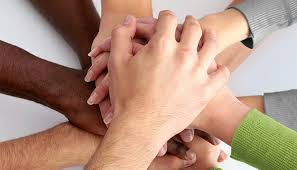 The Commission on Grandparents Raising Grandchildren presents:
Working with kinship families
Goals for today:

Define “kinship caregiver”

Discuss typical concerns for kinship caregivers

Review the legal process for kinship caregivers; Probate Court vs. Juvenile Court (don’t be scared!)

Discuss services and resources for kinship caregivers

Discuss ways you can help kinship caregivers
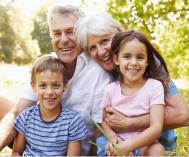 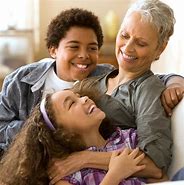 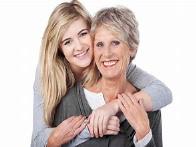 What/Who is a Kinship Caregiver?
A grandparent 

An aunt or uncle

A cousin or other relative

An adult sibling
When referring to a “kinship caregiver” you will likely hear the following terms 
used interchangeably:
Kinship caregiver
Relative caregiver
Grandparent Raising a Grandchild
What/Who is NOT a Kinship Caregiver?
A Biological Mother or Father

An adoptive mother or father

A Foster parent (non-relative)

A friend who is caring for a child

A Roommate
Quiz:Are these kinship caregivers?
A grandmother who is a DCF foster Parent for her grandson?
Answer = YES

A teacher who is a foster parent for her student?
Answer = No

An aunt who has guardianship of her nephew?
Answer= yes

A father who adopted a son from russia?
Answer= no
You tube video
Why do grandparents/relative caregivers come to Family Resource Centers or support group meetings?
Grandparents come to FRCs/support group meetings for three things:

Information

Services and Resources

Support
Typical Concerns/Questions that a grandparent/relative caregiver may be asking…...
Services and Resources
Family Issues
Are there any financial services available for grandparents raising grandchildren?
How do grandparents get child care assistance?
The Court process is overwhelming, where can grandparents get help?
What is the difference between Juvenile Court and Probate and Family Court?  
What do grandparents need to know when DCF is involved?
How do grandparents identify and access appropriate services for the grandchild?
How do grandparents access special education resources?
How do grandparents talk to their grandchildren about addiction/substance abuse?
Who supervises visits between the grandchild and the parent?
How does a grandparent separate concern for the adult child from concern for the grandchild?
Where do grandparents go for help with grief and loss?
How does the grandparent cope with loss of being a “grandparent?”
Who will take care of the grandchildren if something happens to the grandparents?
How do grandparents decrease “stigma” for the grandchild?
At the FRC or as the support group facilitator, are you expected to know the answers to all of these questions?
NO!!!
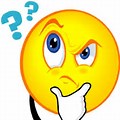 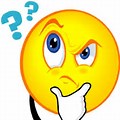 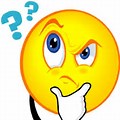 But,  
It is important for you to be aware of the following information in order to best help these families:
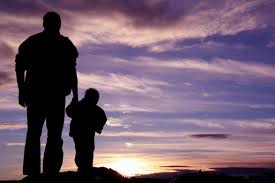 Where 
does 
the 
family 
live?
When working with grandparents/relative caregivers, it is important to know where the family lives in order to refer them to the most appropriate local resources  in their community
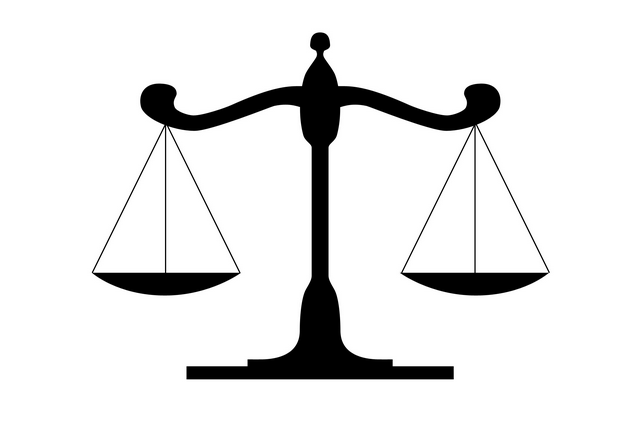 Who has custody of the child and from which court?
This question may be, perhaps, the most important question to know the answer to when talking with a grandparent raising a grandchild.  
If the grandparent has custody (guardianship or adoption) from Probate and Family Court, then the information you provide will lead them down one path.  
If DCF is involved and the court case is through Juvenile Court, the information you provide will lead them down a totally different path.
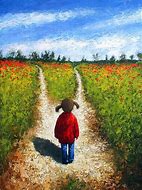 The pathway to services is dependent upon 
the legal/custody status 
Of the child with the 
grandparent/relative caregiver
Are you ready?
Don’t be scared!

I promise this will be quick and painless!!!!!!!
A Tale of Two Courts…..
Juvenile Court versus Probate and Family Court
Juvenile Court (DCF):
Probate and Family Court:
In Juvenile Court, it is typically DCF that files a Care and Protection petition (C+P) when it is determined a child is in imminent risk of harm with their caregiver.

A Judge determines custody of a child.  If DCF is awarded custody of the child, it is DCF’s decision regarding placement of the child.

During Juvenile Court proceedings, each parent is assigned an attorney, the child is assigned an attorney, and DCF has an attorney.  The grandparent will not be assigned an attorney and it is at the court’s discretion whether or not to allow the grandparent in the courtroom during court proceedings.

A grandparent may request to be considered for “kinship foster care” placement.  This involves everyone in the home 14+  completing a CORI check, a SORI, a DCF history check, and a physical standards check of the home as well as a home study and fingerprinting.

DCF will supervise visits between the child and the biological parent.  DCF prepares court reports to update the Court on the status of all family members’ efforts towards the goal (reunification, guardianship, adoption, etc.).

The Judge in Juvenile Court will assign a Court Investigator to complete an independent  investigation for the court. The court investigator will want to meet and interview the child and perhaps the grandparent as well.  The grandparent must allow the court investigator access to the child.
In Probate and Family Court, it is typically the family the files for temporary guardianship.  Once the paperwork is complete, the case will be scheduled for a hearing within 10 days.  It is the grandparent’s responsibility to provide notice to the biological parent (s) of the hearing.

The grandparent will need to demonstrate that the parent (s) are either unfit or unavailable to care for  the child.

The Probation Department may assist in mediation with grandparents and biological parents on the day of the hearing if the parties do not agree.

If the Judge awards the grandparent guardianship, it is just temporary.  Another court date will be scheduled typically in three months.  At that time, or any other, a grandparent may request permanent guardianship (although permanent does not mean permanent).  The guardianship needs to be renewed each year.

Once a grandparent/relative caregiver has guardianship of the grandchild, a biological parent can petition the court for the guardianship to be dismissed and get custody back of the child at any time.  The parent may be appointed an attorney during this process, the grandparent will not be appointed an attorney.  The child may have an attorney appointed to represent his/her interests, if requested.
  
The Probate and Family Court does not have the ability to assign court staff to do home visits, supervise visits, or prepare court reports.  These tasks would be the responsibility of the grandparent or kinship caregiver.
Are you still with me?
There’s more…..
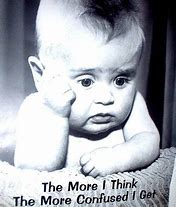 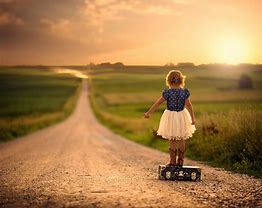 It can not be stated enough:

The pathway to services/resources is 
dependent on the legal 
status of the child with the 
grandparent/relative caregiver
The Path to Services…..
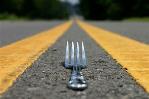 DCF 
Custody/Involvement
No DCF Custody/Involvement
It is important to know if DCF has custody of the child.
It is important to know if the grandparent is the “kinship foster parent.”
It is important to know if DCF does not have custody but the child is an open consumer with DCF
It is important to know if grandparent has custody of the child from Probate Court.
It is important to know the legal status of the guardianship (permanent vs. temporary)
A Few Things to Know When DCF is involved
Once approved as a kinship resource for DCF then Grandparents automatically receive foster care stipends per child and and receive quarterly clothing allowances regardless of a grandparent’s income or financial status. The Kinship resource may be eligible for child care assistance and will have access to the Wonderfund.

Child automatically receives Masshealth through DCF.

DCF is responsible to supervise visits between the child and the parents.

The on-going social worker will visit the child in the grandparent’s home monthly.  The grandparent has his/her own social worker from the Family Resource Unit as well.  

The social worker prepares a court report for each court date and the dcf clinical team is responsible for determining the most appropriate goal for a family (reunification, guardianship, adoption, etc.). 

The child has an attorney appointed from the Juvenile Court to represent his/her wishes in court proceedings.  The attorney should visit the child in the grandparent’s home prior to each court date.
What are the differences in DCF foster care?
Kinship Foster Care:
A family member/relative who cares for the child when they were removed from their parents care by DCF and are considered in the foster care system
“Unrestricted” Foster Care:
Foster care provides a safe, loving home for children they are not related to until they can be reunited with their families.
Same
Same
Same
Same
Same
Same
Same
Same
Foster Parents work with  a family resource social worker, ongoing social worker, child’s attorney, probation officer, court investigator, and others.
Foster Parents receive a reimbursement for providing care at the daily rates that DCF has established.
Foster Parents receive a clothing allowance and other reimbursements for foster children in the care at the rates established by DCF.
Foster Parents should receive a copy of the child’s placement agreement when they arrive to the home.
Foster Parents are asked to provide updates to the social workers about the child while in their care and foster parents must allow the social workers into the home to visit the child.
Foster Parents are invited to participate in the Foster Care Review (every 6 months) and be a part of the permanency discussion.
Foster Parents may request child care for the child in their care.
The child will receive Masshealth, be eligible for WIC, Early Intervention, and other services.
Are there ANY differences between “unrestricted foster care and kinship foster care?
YES
“Unrestricted” Foster Care
Kinship Foster Care
Must pass a safety check (CORI, SORI, DCF History, home safety).

Attend and complete Massachusetts Approach to Partnership in Parenting (MAPP) training (30 hours of training).

Participate and complete a License Home Study.

DCF must approve the home/family before a child can be placed there.
Must complete a safety check (CORI, SORI, DCF history, home safety), however, certain issues (not all)that come up during the background check may be waived for kinship foster parents.

Kinship foster families may participate in MAPP but are not required to in order for child to be placed with them.

Kinship foster families must participate in a License Home study, however, the child may be placed with kinship foster family before the License Study is complete.

An emergency placement visit may take place once the background check is complete, the child may be placed with the family after initial emergency review is completed and before the other assessments begin.
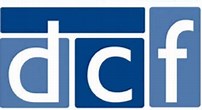 To learn more about:
DCF Polices
DCF Adolescent Services
Resources for Foster Parents
DCF Area Offices
DCF Ombudsman’s Office
Visit 
www.mass.gov/DCF
Are ALL kinship Caregivers involved with DCF?
NO!
Grandparents/Relative Caregivers NOT involved with DCF may apply for the following resources OBO of their grandchild:

 TAFDC/child-only grant and child care for working relative caregivers
(Temporary Assistance to Families with Dependent Child)

SSI/SSDI
(Supplemental Security Income/Supplemental Security Disability Insurance)

WIC
(Women, Infants, and Children)

Masshealth

Aging Service Access Points (ASAPs)
(Family Caregiver Program)
What resources are available for grandparents NOT involved with DCF?
To learn more about:
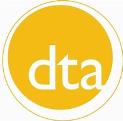 Department of Transitional Assistance (DTA): 
SNAP Benefits (food stamps), Economic Cash Assistance, TAFDC,
DTA Area Offices – visit www.mass.gov/DTA
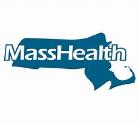 Masshealth:  
Masshealth, Medicaid, Children’s Health Insurance Program (CHIP),
Eligibility and application process – visit www.mass.gov/masshealth
Women’s, Infants, and Children (WIC):
Health and Nutrition education, eligibility and application process-
Visit www.mass.gov/WIC
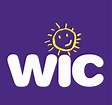 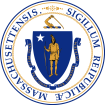 Executive Office of Elder Affairs (EOEA):
Family Caregiver Support Program, protective services, eligibility and application process – 
visit www.mass.gov/ElderAffairs
Let’s Talk…
What are some barriers to providing effective support for kinship caregivers at your FRC? 
What is working well at your FRC for kinship caregivers?
What suggestions do you have for changes/improvements that could be made at your FRC regarding work with kinship caregivers? What can you do?
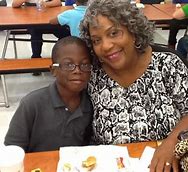 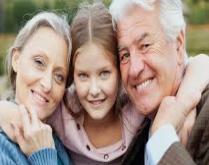 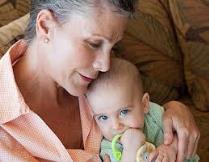 Who?  What?  When?  How?

Ideas and Suggestions for you to think about inviting as a guest speaker to present on the following topics:
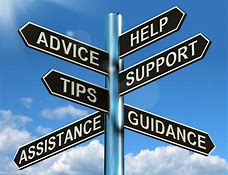 Many of the following resources can be found on the Commission’s website
www.massgrg.com or www.mass.gov
Invite a representative from the County Probate and Family Court to discuss to guardianship process

Invite an attorney from the Department of Children and Families to provide an overview of the Juvenile Court Process

Invite a Family Law attorney to discuss guardianships, adoptions, estate planning, etc.
LegalIssues
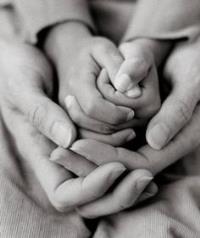 Invite someone from the Department of Transitional Assistance (DTA) to discuss TAFDC child-only grants and other services through DTA

Invite Women, Infants, and Children (WIC) to share information about the program

Invite the local Council on Aging/Aging Service Access Point (ASAP) to discuss caregiver support programs and respite

Invite MassOptions or SHINE counselor to discuss program and access to services

Invite the Wonderfund, Rise Above, and other non-profit organizations providing assistance to children in kinship care.
Financial Assistance and Services
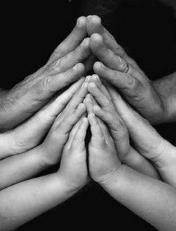 Invite a representative from Early Education and Care (EEC) to explain the child care voucher program or from DTA to discuss new policy for working relative caregivers

Invite the local Coordinated Family and Community Engagement (CFCE) to share information and programs and services
Child Care Assistance and Programs
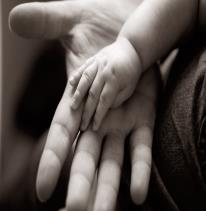 Invite the Federation for Children with Special Needs to present a workshop

Contact local DCF Office and ask the Educational Consultant to present a workshop

Other agencies, like Children’s Trust and MSPCC, may be available for presentations on educational resources
Access to Special Education and Services
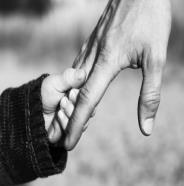 Invite local multi-service agency or mental health agency to present on various topics such as
	-  ADD/ADHD
	-  Depression in Children
	-  Suicide Risk and Prevention
	-  Medication for Children

Invite the local Council on Aging to discuss the Caregiver Support Program and Taking Care of the Caregiver

Invite the YMCA/YWCA to present on healthy living programs
Physical and Mental HealthIssues
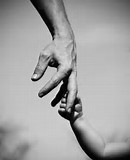 Invite outreach services from local addiction treatment service agency to present on:
The disease of addiction
How to talk with children about addiction/treatment/recovery

Invite local Police/Fire/EMS to present training and information on Narcan 

Invite the local Learn 2 Cope group or other support group addressing substance use

Invite a person in recovery to share their story
Substance Use Disorder
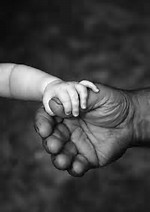 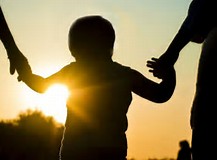 Ways you can help:

Help the family identify service needs

Make referrals to appropriate services

Refer the family to a support group (either at FRC or nearby)

Contact the GP Commission for more information or services or for consult
Why It All Matters
www.massgrg.com
Video:
Fox 25 Boston
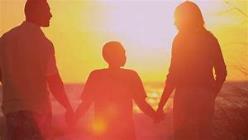 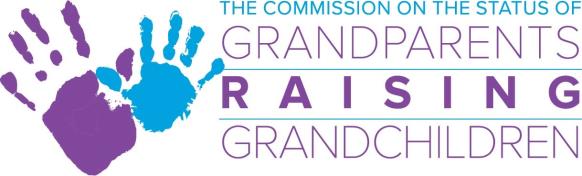 The Commission on the Status of Grandparents Raising Grandchildren
Contact Information:

Colleen Pritoni, Director
600 Washington Street  6th Floor
Boston, Ma.  02111
(617) 748-2454

www.massgrg.com

Find us on Facebook at 
Find us on Twitter at @massachusettsgrg
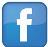 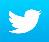